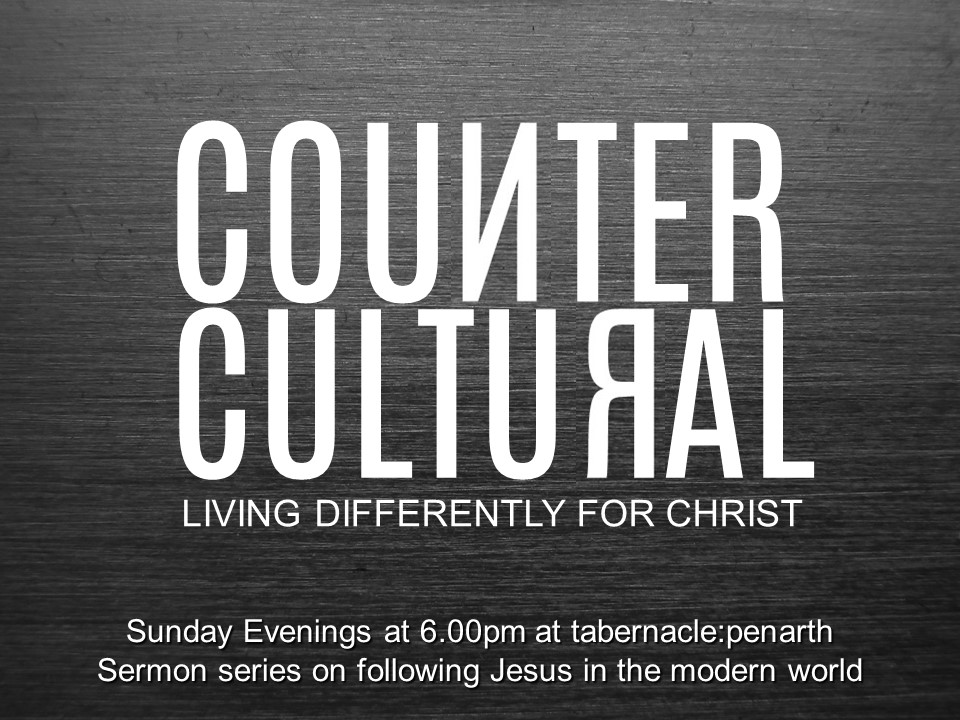 Mark 14:1-11
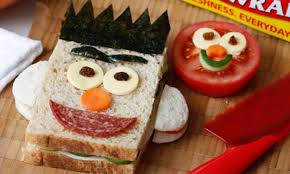 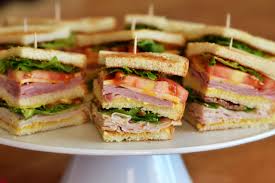 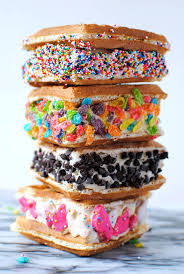 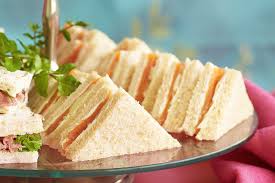 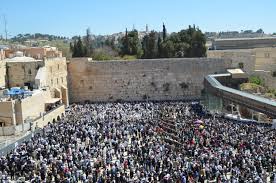 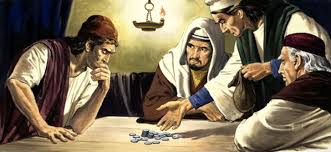 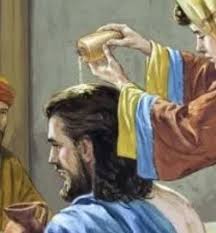